Engstrøm T
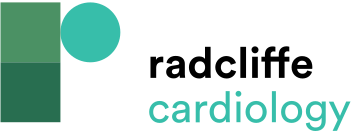 Figure 1: Trial Profile
Citation: RadcliffeCardiology.com, June 2016
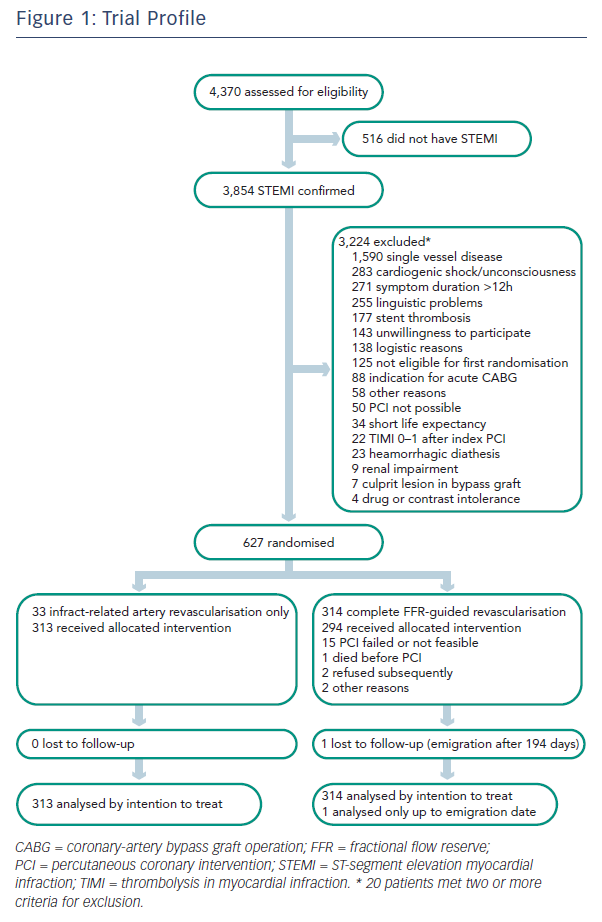